Rozbor filmového vyprávění, Podivné vyšetřování, flashbacky
Martin Kos (400598@muni.cz), Dan Krátký (dennykr@mail.muni.cz)
1
Analytická karta – reflexe
Celkově velmi dobré!
Občasné tíhnutí k interpretaci v rovině genderových vztahů
Občas problém s vysvětlování toho, co flashback motivuje
Občas problém s vysvětlování toho, jaké funkce flashback plní

Kolik těch flashbacků vlastně bylo?
Vymezení flashbacku, flashbackové montáže a další
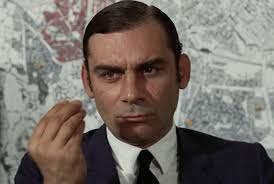 2
Zápatí prezentace
Analytická karta – otázky
Jaký je celkový počet flashbacků?
Jaké typy mezer postupně vyplňují?
Dochází k aktivizaci a přechodu do flashbacků prostřednictvím vylíčení, nebo vybavování?
Který z flashbacků lze v souladu s Bordwellem chápat jako (a) odhalující, (b) připomínající, (c) přehrávající; a proč?
Jaké další narativní postupy snímek – kromě flashbacků – využívá?
3
Zápatí prezentace
1. flashback
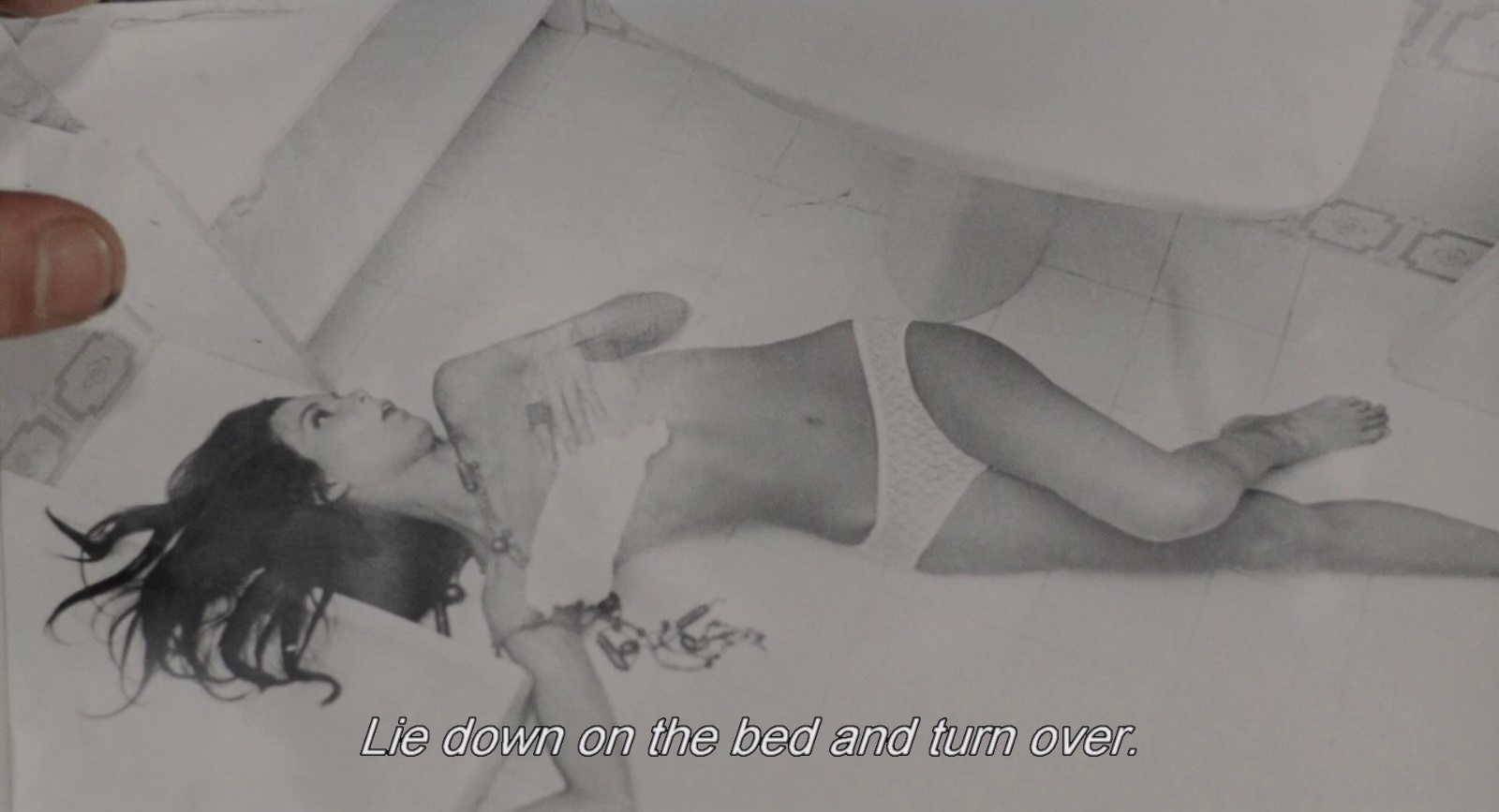 4
Zápatí prezentace
2. flashback
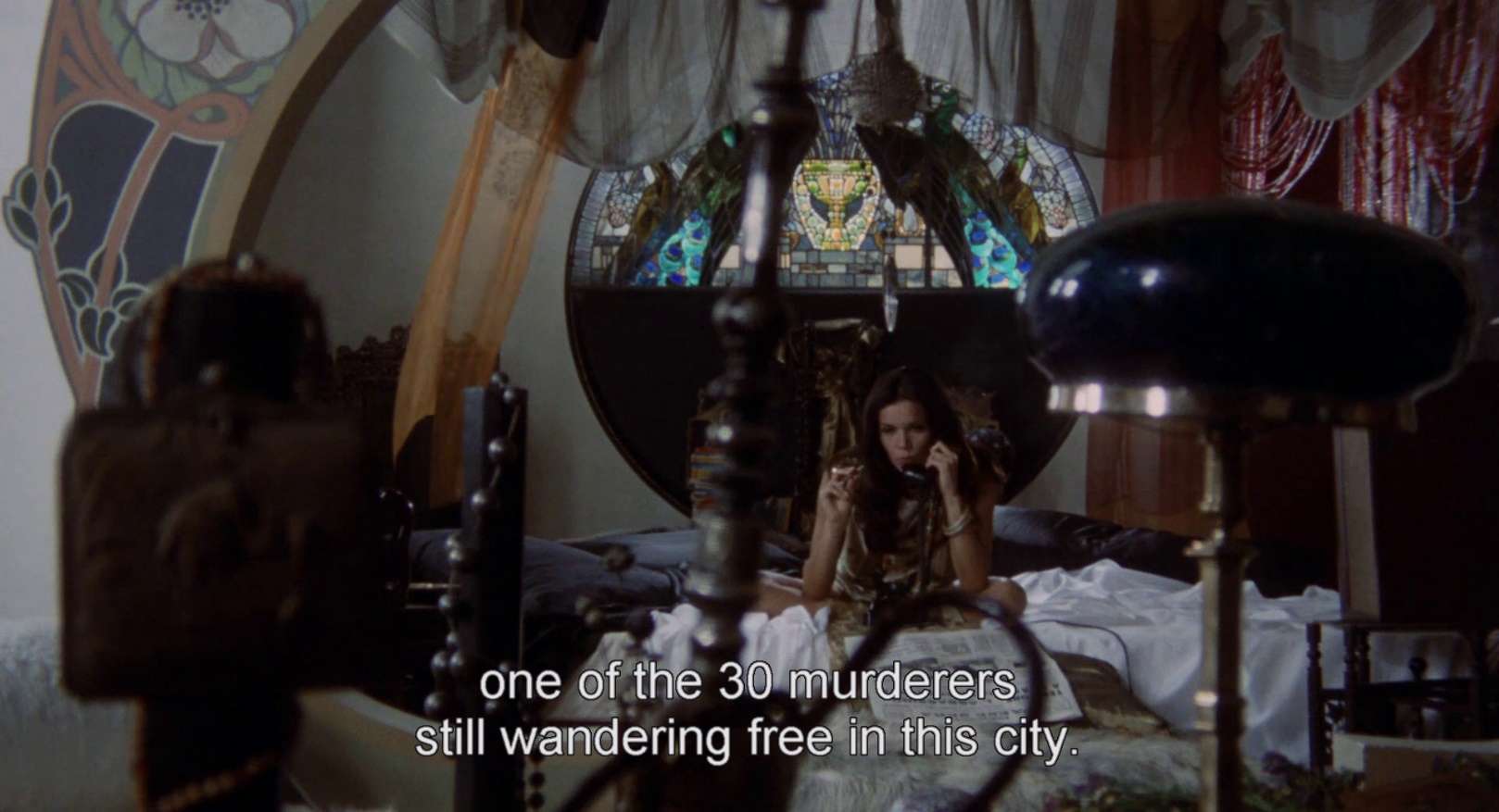 5
Zápatí prezentace
3. flashback
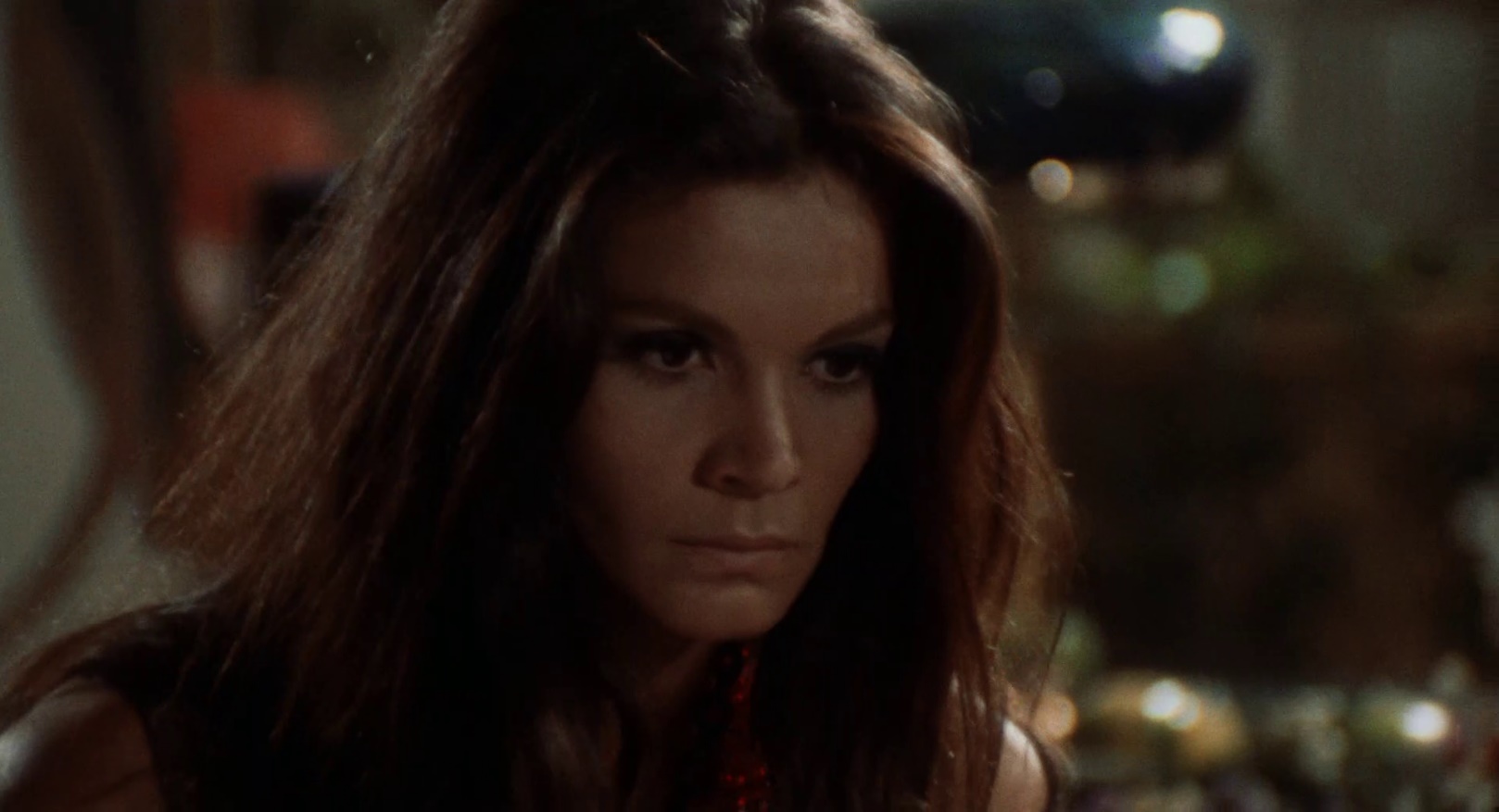 6
Zápatí prezentace
4. Flashback?
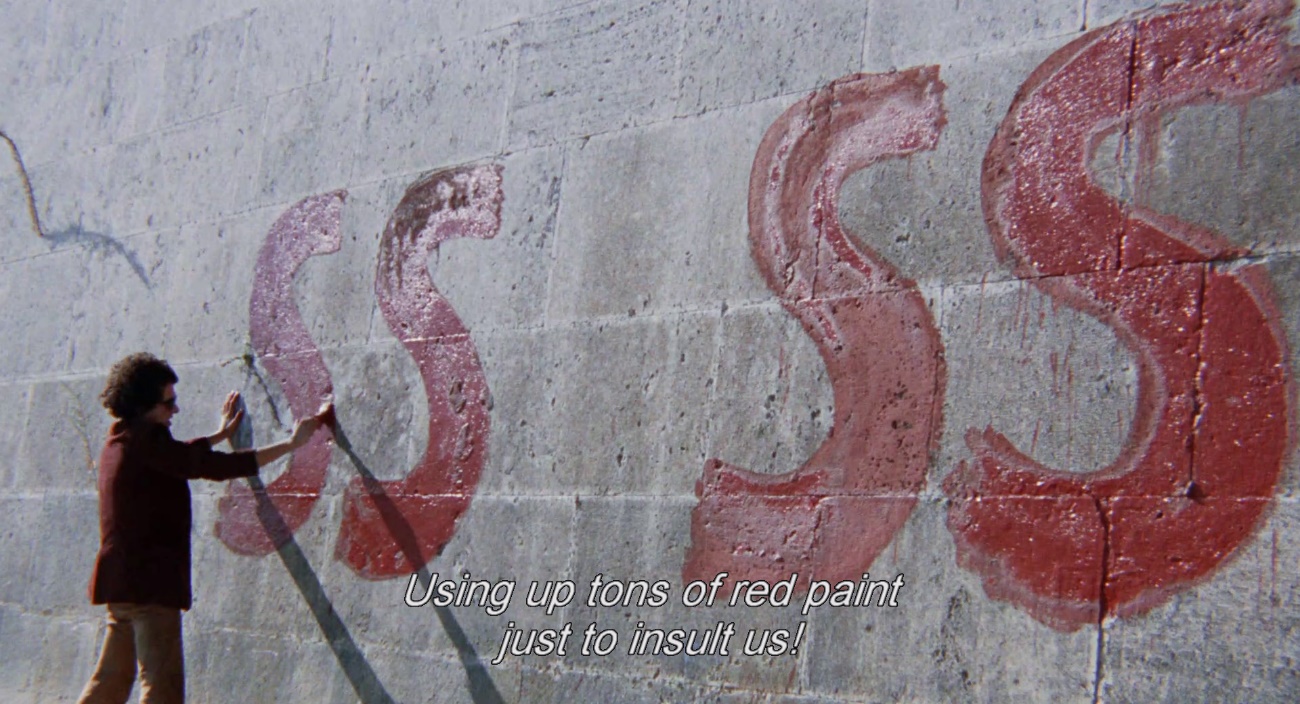 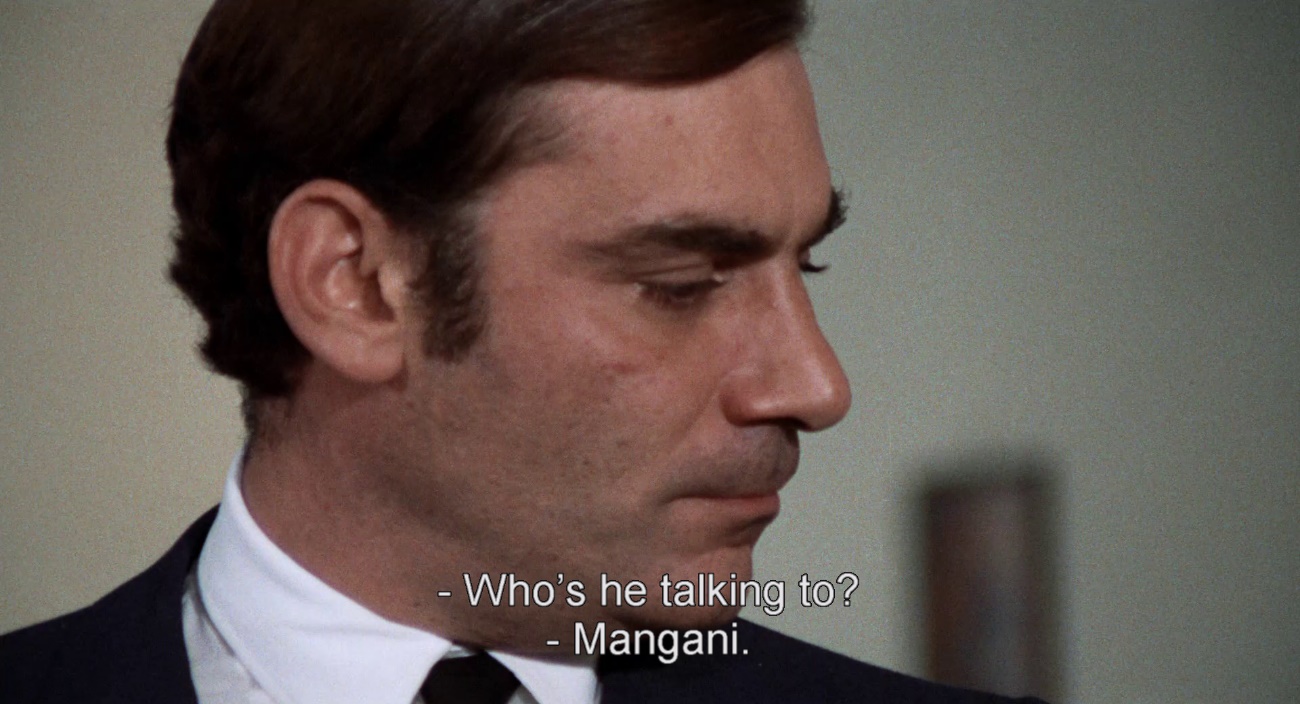 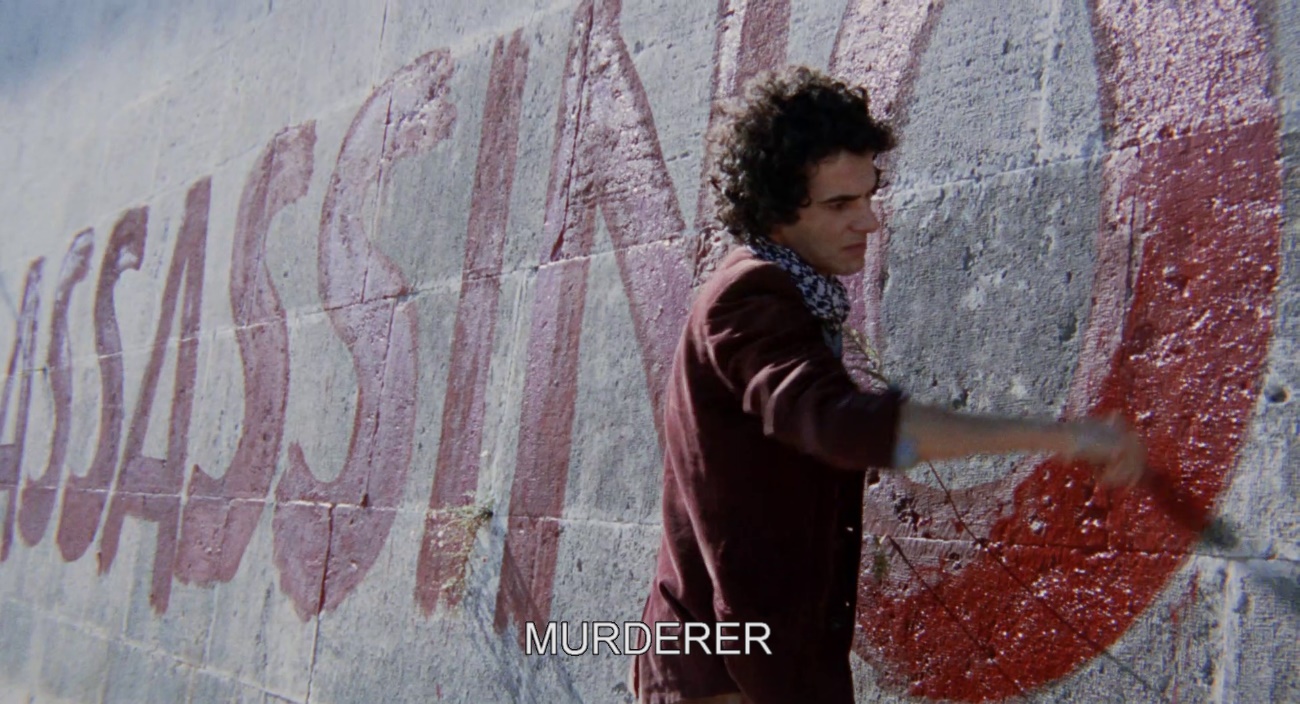 7
Zápatí prezentace
5. flashback
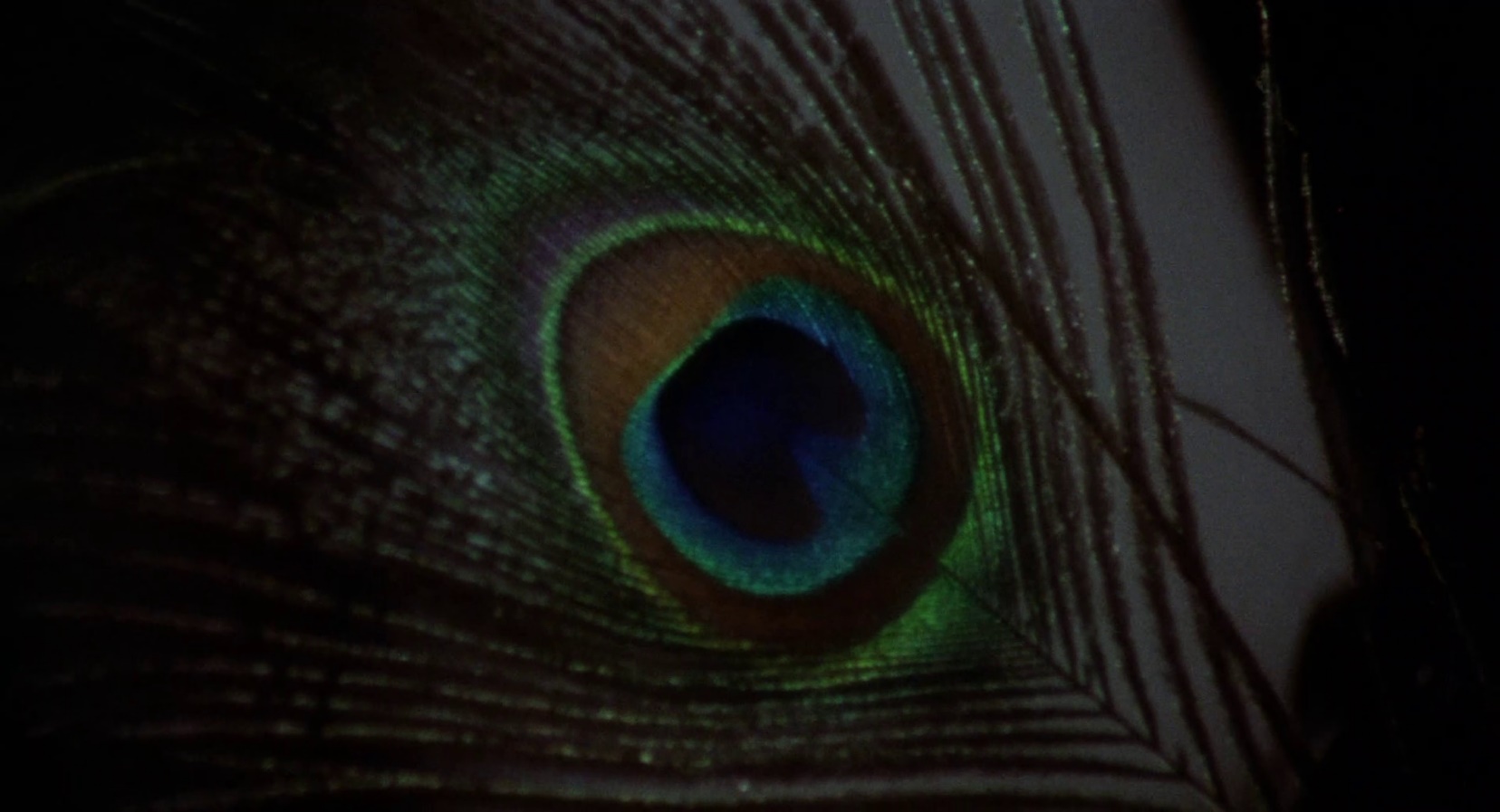 8
Zápatí prezentace
6. flashback
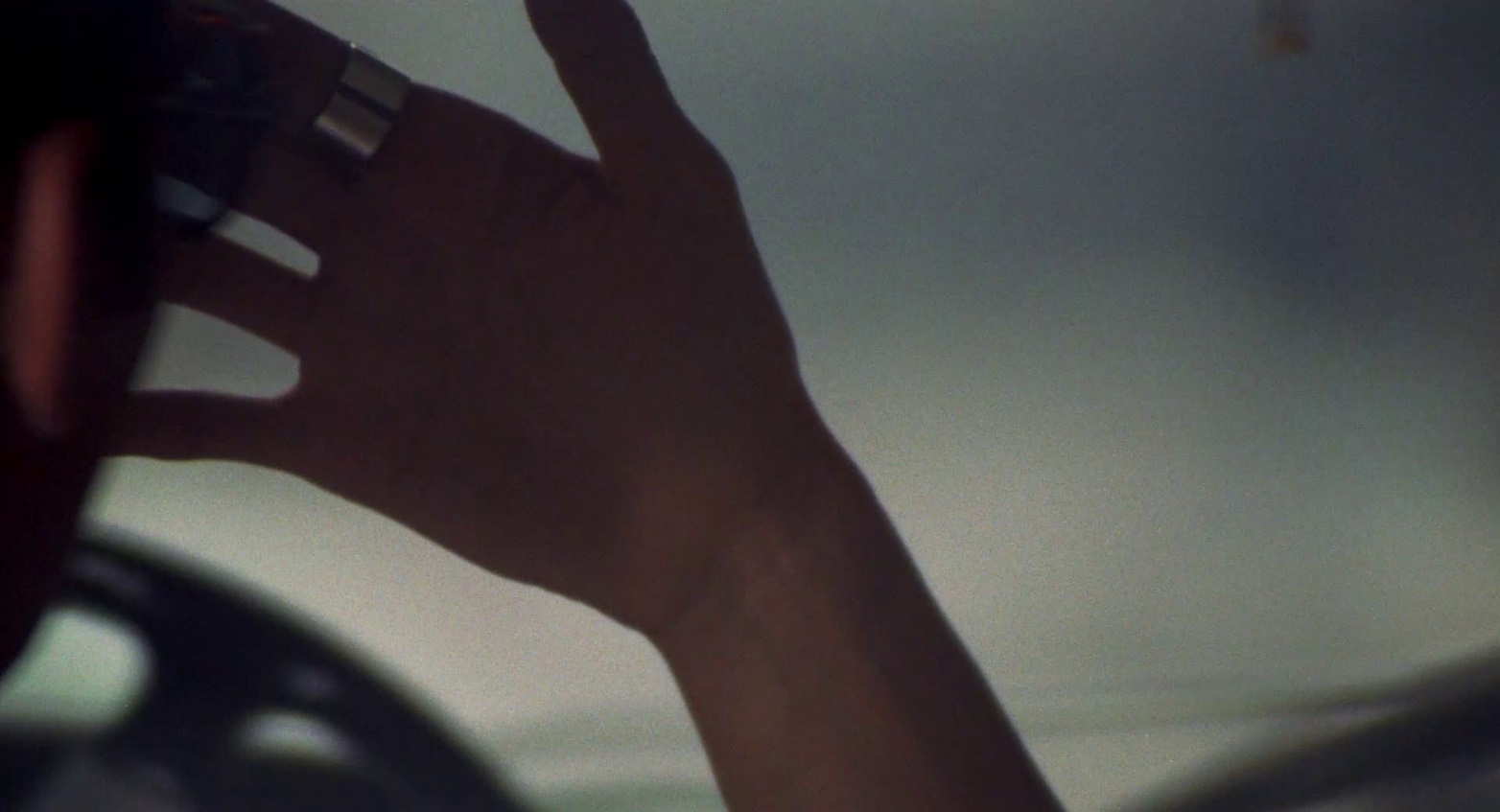 9
Zápatí prezentace
7. flashback
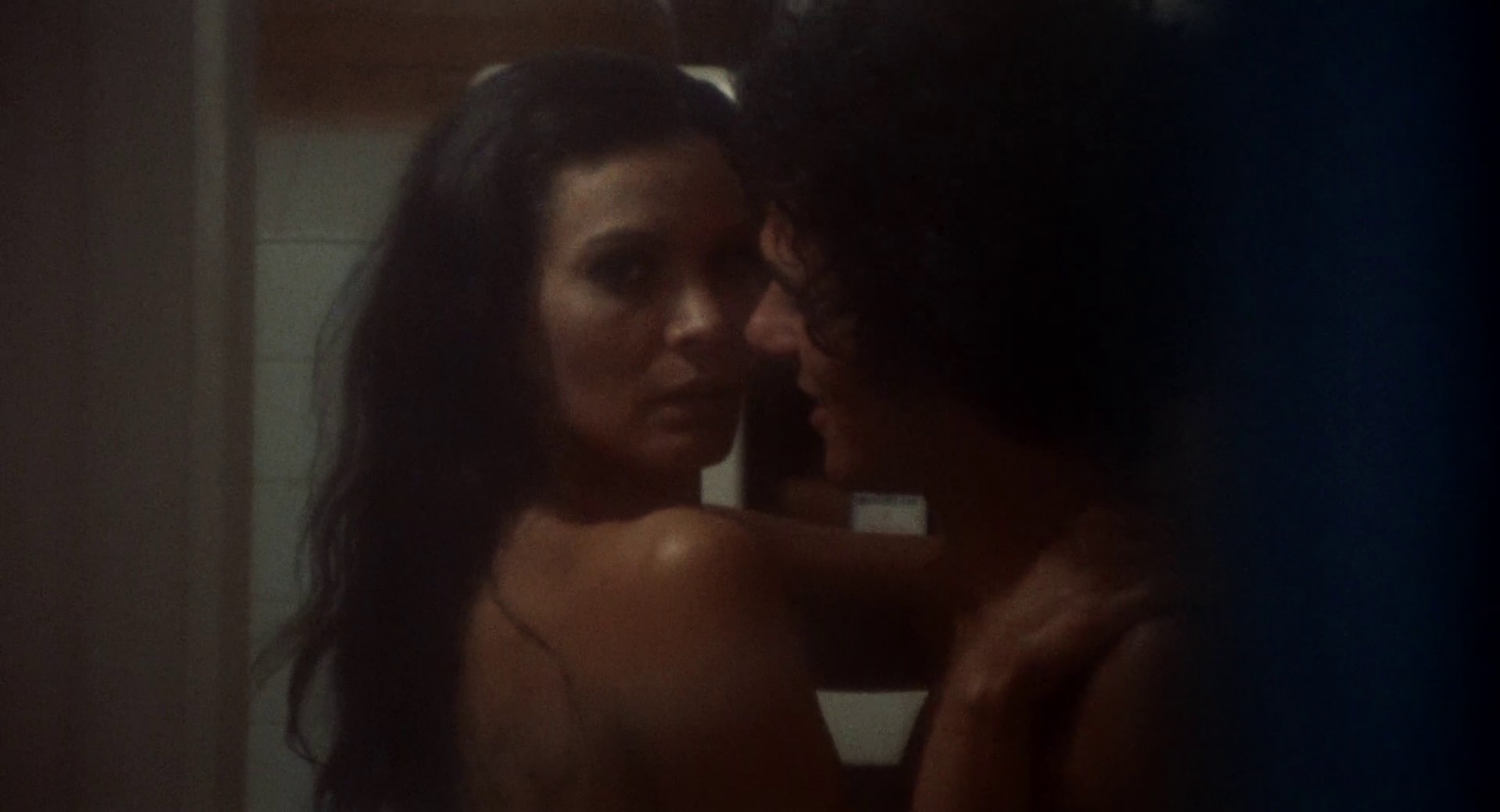 10
Zápatí prezentace
8. flashback
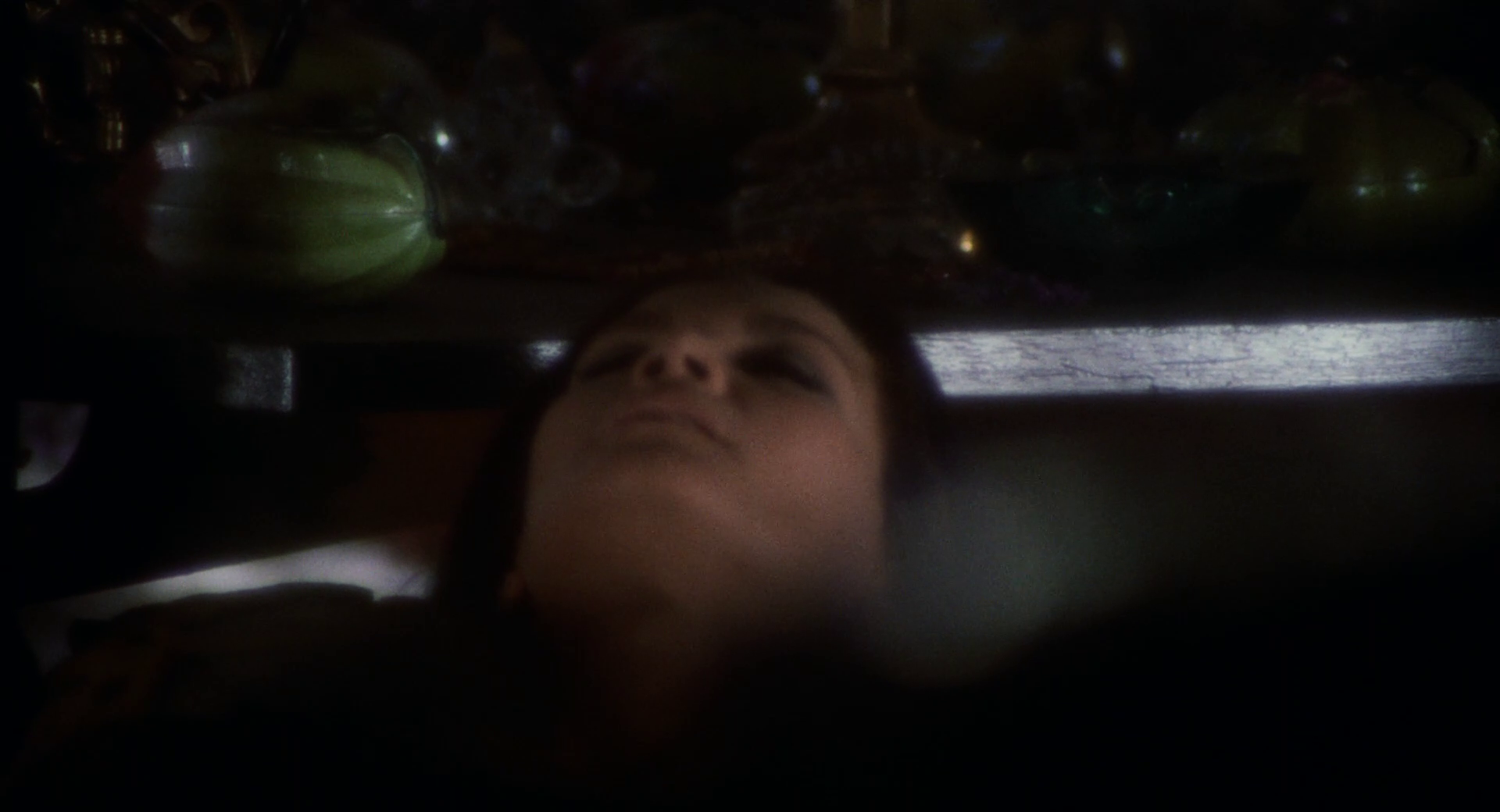 11
Zápatí prezentace
12
Zápatí prezentace
Retardace x redundance
Principy ovládající kompozici osnovy vyprávění.

Retardační prvky způsobují odkládání nebo zdržování vypravěčské řešení konfliktů a rozuzlení narativních vláken.

Redundantní prvky nabývají v rámci osnovy vyprávění až nadbytečné povahy a přispívají k opakování – pro výstavbu vyprávění a dosahování účinků na diváka zpravidla zásadních – aspektů rozvíjeného příběhu (např. zformulovaný deadline). Klasická narace běžně zprostředkuje signifikantní informaci až třikrát.
13
Zápatí prezentace